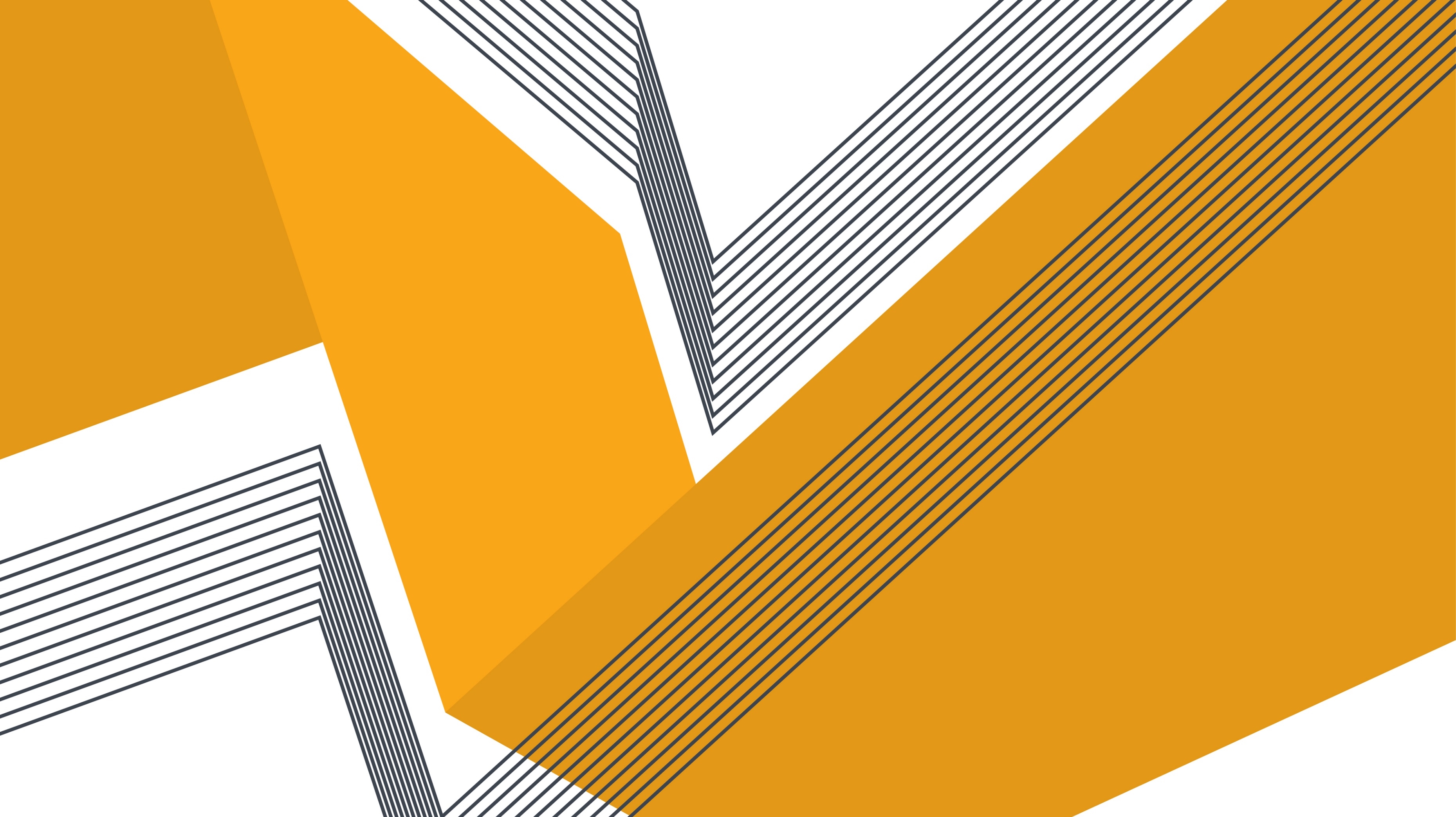 Specialty Ministers?
Romans 12:4-8
Romans 12:4-8
(4)  For as we have many members in one body, but all the members do not have the same function, (5)  so we, being many, are one body in Christ, and individually members of one another. (6)  Having then gifts differing according to the grace that is given to us, let us use them: if prophecy, let us prophesy in proportion to our faith; (7)  or ministry, let us use it in our ministering; he who teaches, in teaching; (8)  he who exhorts, in exhortation; he who gives, with liberality; he who leads, with diligence; he who shows mercy, with cheerfulness.
Minister = servant
Greek word = to serve, wait tables, to serve others
Deaconos – Greek word gives us the English word – deacon
This word is applied to:
Deacons – (1 Timothy 3:8)  Likewise deacons must be reverent, not double-tongued, not given to much wine, not greedy for money,
Minister = servant
Greek word = to serve, wait tables, to serve others
Deaconos – Greek word gives us the English word – deacon
This word is applied to:
Preachers - (Romans 15:16)  that I might be a minister of Jesus Christ to the Gentiles, ministering the gospel of God, that the offering of the Gentiles might be acceptable, sanctified by the Holy Spirit.
Minister = servant
This word is applied to: Deacons   Preachers / ministers
Women 
Widow indeed – (1 Timothy 5:10)  well reported for good works: if she has brought up children, if she has lodged strangers, if she has washed the saints' feet, if she has relieved the afflicted, if she has diligently followed every good work.
Phoebe - (Romans 16:1)  I commend to you Phoebe our sister, who is a servant of the church in Cenchrea,
Minister = servant
This word is applied to: Deacons, Preachers, Women 

ALL Christians - (Hebrews 6:10)  For God is not unjust to forget your work and labor of love which you have shown toward His name, in that you have ministered to the saints, and do minister.
Usage today
Many churches have multiple “ministers” with various titles
Pulpit minister, family minister, minister of music, youth minister, education minister, involvement minister
Here are some questions to think about.
1] Are special ministers needed?
In smaller churches – NO!In larger churches – there can be a need for more than one
I preached for a church of 150 – grew to 300
At the hospital every day
Preached 2 sermons, taught 2 classes, spoke on a 15 minute daily radio program
Along with all the other tasks – bulletin, visit elderly, funerals, etc.
I had to make a date to see my wife and children.
There was a high demand on my time – leading to stress.
1] Are special ministers needed?
In smaller churches – NO!In larger churches – there can be a need for more than one
The elders brought in another man – Associate Minister
Garland Basford and I were a team – discussed the work every morning, shared news and information, planned who would do what that day
During that period – the church of 300 became about 550
2] Do they need titles?
Titles often limit, hinder, are not helpful
Youth minister only deals with Jr. and Sr. High group.
Minister of music – plans the songs to sing each Sunday
(Matthew 23:6)  They love the best places at feasts, the best seats in the synagogues, (7)  greetings in the marketplaces, and to be called by men, 'Rabbi, Rabbi.’ (8)  But you, do not be called 'Rabbi'; for One is your Teacher, the Christ, and you are all brethren. (9)  Do not call anyone on earth your father; for One is your Father, He who is in heaven.
3] Are they helping / hurting?
Titles often limit, hinder, are not helpful
Youth minister only deals with Jr. and Sr. High group.
Minister of music – plans the songs to sing each Sunday
Often not needed
Do the 8 teens need a special minister?
Are there not several who can lead singing?
3] Are they helping / hurting?
Titles often limit, hinder, are not helpful
Often not needed
Clergy vs. Laity (division of the church)
Laity – “ordinary people as distinct from the professional”
Denominations elevate the minister above others
Often the “pastor” is in total control of the church
Do not set anyone on a pedestal as higher than others
3] Are they helping / hurting?
Titles often limit, hinder, are not helpful
Often not needed
Other problems arise:
Doctrinal issues
Lack of co-operation
Members depend on special minister to do their work
Hinders involvement of members
Back to the beginning
EVERY MEMBER IS TO BE A MINISTER
(Hebrews 6:10)  For God is not unjust to forget your work and labor of love which you have shown toward His name, in that you have ministered to the saints, and do minister.